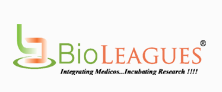 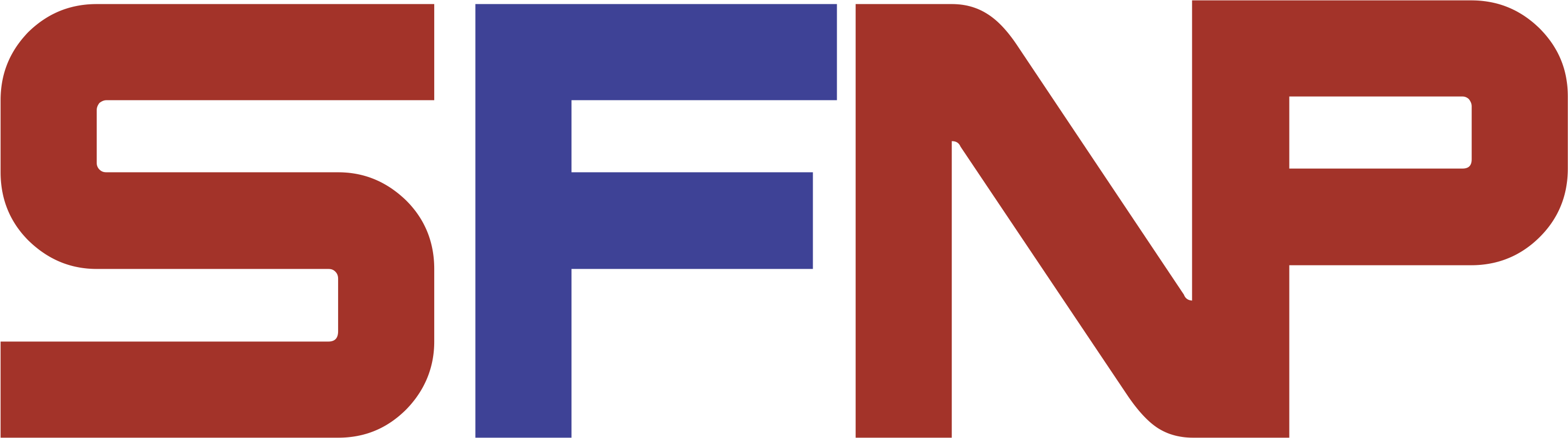 3 rd International Conference Of Nursing  Science And 	Health care –ICNSH22nd - 23rd October
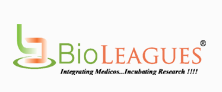 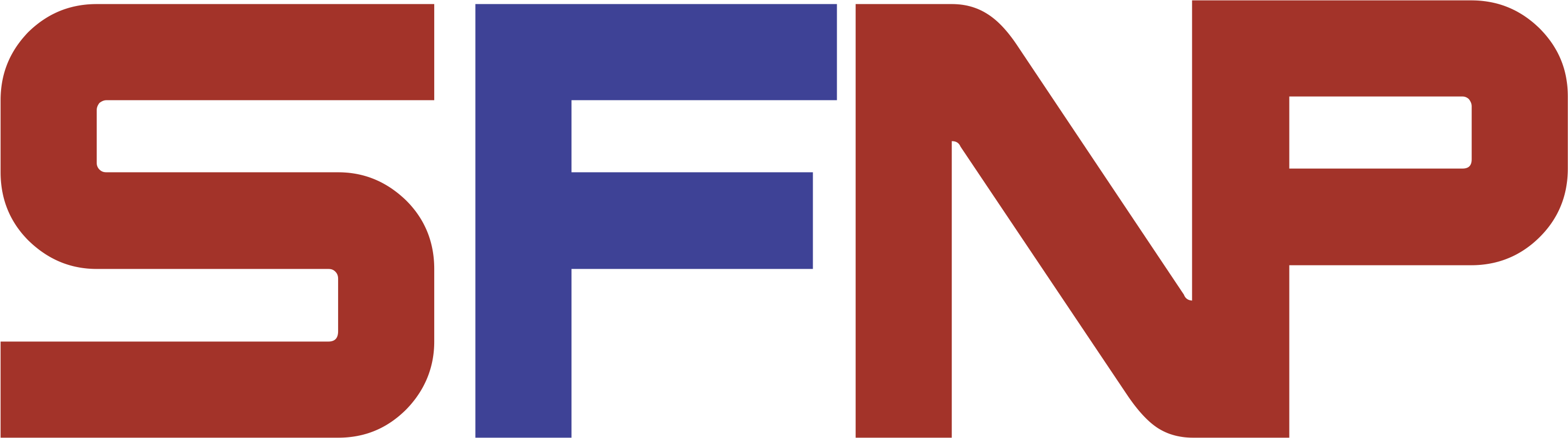